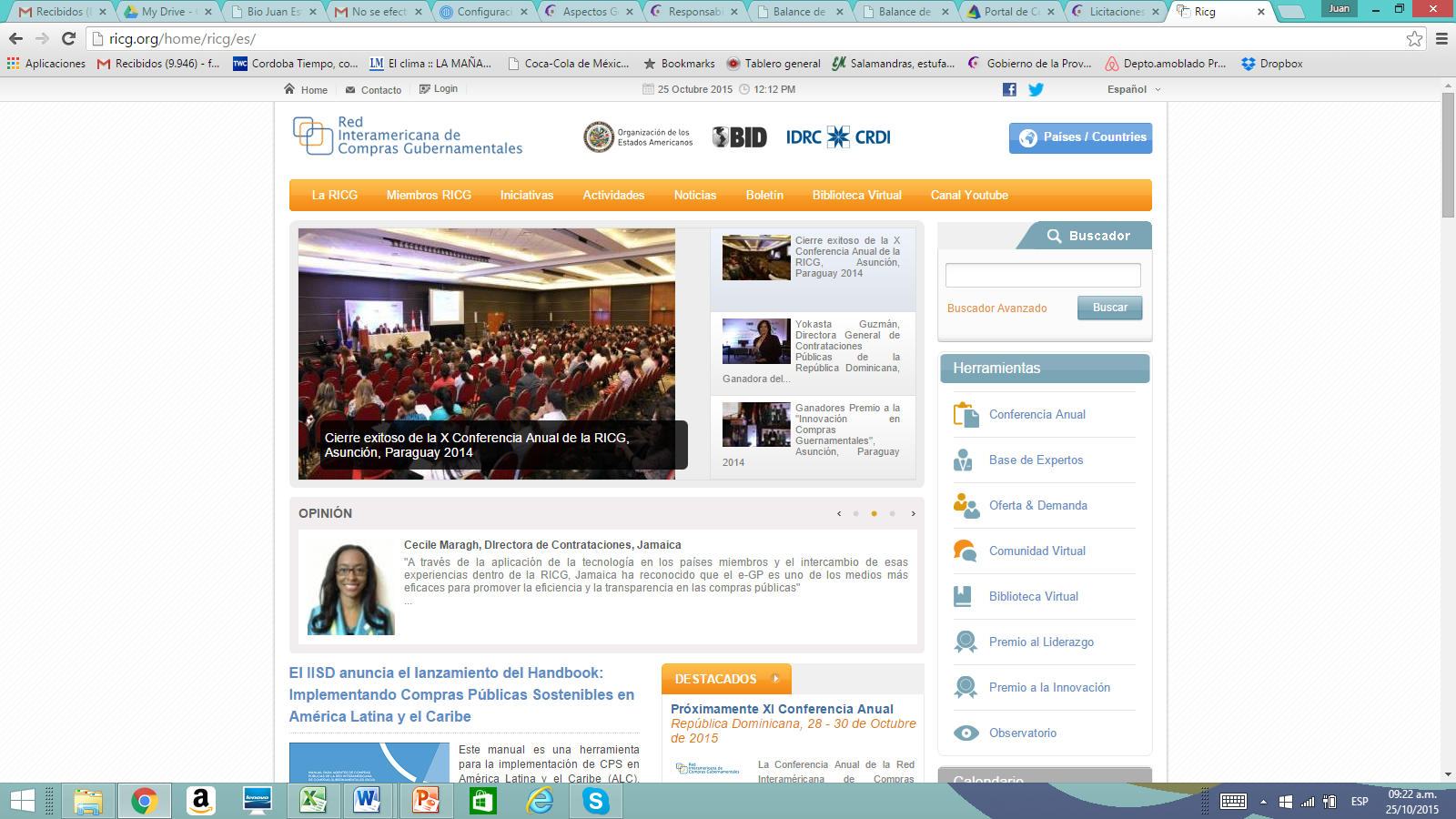 XI Conferencia Anual_Santo Domingo 2015_
Modernización del proceso de contrataciones 
en la Provincia de Córdoba – Argentina_

Proyecto e Implementación_
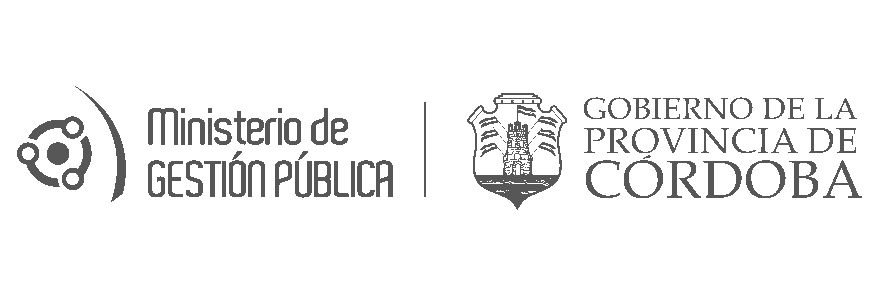 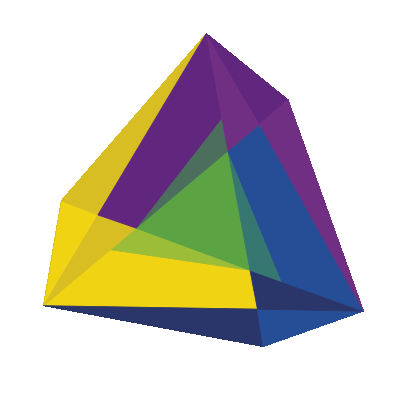 ¿Qué características tiene la Pcia de Córdoba?
Algunos datos de la Provincia de Córdoba_
Extensión: 165.321 km2_
Población: 3.308.876 habitantes_ 
Presupuesto anual 2015: 6.736 millones de dólares_
Actualmente el esquema que comentaré alcanza el gasto de bienes y servicios que alcanza unos 726 millones de dólares_

[Un próximo paso  actualizar normativa de obra pública <526 millones>, con lo cual potencialmente se podrían gestionar más de 1.200 millones de dólares]_
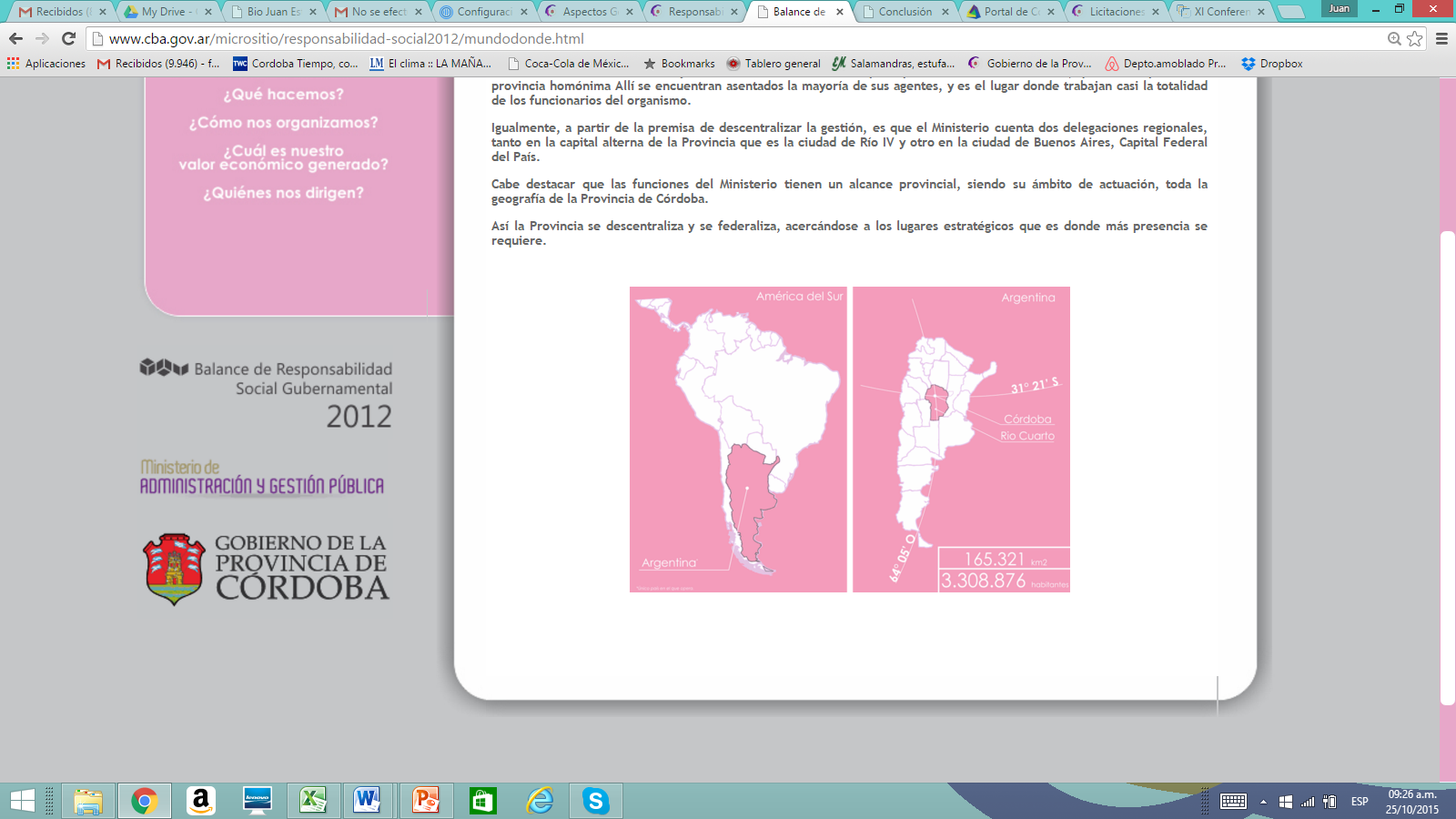 ¿Cuáles fueron los grandes hitos del proyecto?
Reseña del proyecto ~ hitos_
Oct_12: el Ministerio de Administración y Gestión Pública plantea un proyecto para modernizar el proceso de compras y contrataciones_
May_13: se visita la oficina de “ChileCompra” en Santiago para conocer en profundidad su experiencia_
Jul_13: se sanciona la Ley Provincial N° 10.155 – Régimen de Compras y Contrataciones, su vigencia se iniciaría con la publicación de su Decreto Reglamentario_
Sep_13: se asiste a la IX Conferencia Anual de la 
RIGC en Montevideo_
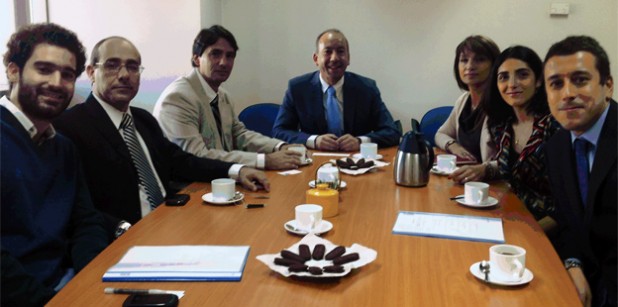 May_14: con la publicación del Decreto Reglamentario entra en vigencia
 el nuevo Régimen_
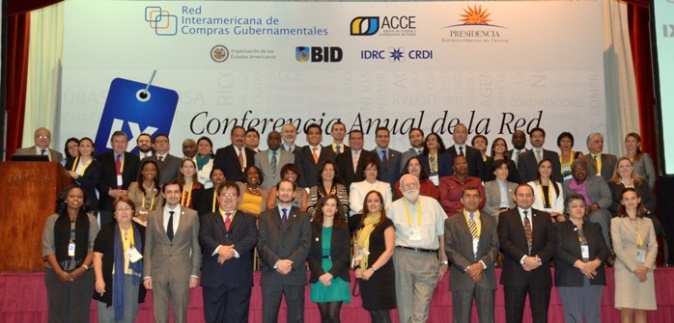 ¿Cuál era la situación inicial en el comienzo 
del proyecto?
Situación inicial_
Los principales 5 puntos a resolver eran:
1.- Normativa desactualizada [leyes y principales decretos de las décadas del ´70 y ´80 ~ sin impulso de TICs] y atomizada [6 leyes + 14 decretos + resoluciones y memorandos]_

2.- Ausencia de un órgano rector_

3.- Sistema Informático de Administración Financiera sin un módulo integral de contrataciones_
 
4.- Catálogo de bienes y servicios no alineado a estándares mundiales_

5.- Inexistencia de procedimientos formales_
Existía Nota de Pedido y Orden de Compra en el sistema pero no se utilizaba_

NP correo electrónico_
OC word + correo postal_
Cotizaciones  telefónicas o por correo electrónico_
¿En que consistió el proyecto?
Detalles del proyecto_
El proyecto tuvo 3 ejes:

   Normativo
	_Proyecto de ley – ley marco
	_Decreto reglamentario
2
Procedimental
	_Manual de procedimientos
	_Formularios e instructivos
	_Requisitos para el Registro 	de Proveedores
	_Certificación de calidad 	Registro de Proveedores
1
3
Tecnológico
	_Portal Web de Compras y Contrataciones [in 	house]

	_Módulo de Compras en el sistema 	informático de administración financiera 
	[in house]
	
	_Catálogo de bienes y servicios alineado al 	estándar de Naciones Unidas UNSPSC [in house]
Incluyó procedimiento de selección vía SUBASTA ELECTRÓNICA_
Detalles del proyecto_
3
Tecnológico
Módulo de compras_
[incluyendo NP/INVITACIÓN/COTIZADOR/OC/NOTIFICACION)
SUAF_ 
[Sistema Único de Administración Financiera]
Tablero de gestión_ 
[Herramienta de BI]
Portal Web_ 
[a través de una registración se accede a la sección transaccional]
Subasta electrónica_ 
[incluyendo acta de prelación]
¿Cómo fue el proceso de implementación?
La implementación_
Para la implementación se tuvieron en cuenta las siguientes pautas:

1.-Fuerte apoyo político_

2.-Implementación normativa conjunta – implementación operativa paulatina_

3.- Equipo de implementadores [convenio con universidades] para asistir a los distintos organismos_

4.- Habilitación progresiva de bienes para la subasta electrónica_

5.- Cronograma de capacitaciones integral_
¿Características de la Dirección General de Compras y Contrataciones?
Dirección General de Compras y Contrataciones_
Esquema provincial de contrataciones:

*centralización normativa-procedimental [a 
cargo de la Dirección General]; y  
*descentralización operativa [a cargo de cada organismo]_


	La Dirección General, se encarga también de gestionar 	modificaciones al sistema informático, el 	catálogo y los contenidos del portal_

		Gestiona el Registro Oficial de 			Proveedores_

			Nexo entre Organismos Provinciales, 			Fiscalía de Estado y Tribunal de 			Cuentas.
Equipo: 24 personas_
Promedio de edad: 30 años_
¿Cómo es el Portal Web de Contrataciones?
El Portal Web_
El portal permite acceder
a información y a la 
plataforma transaccional_
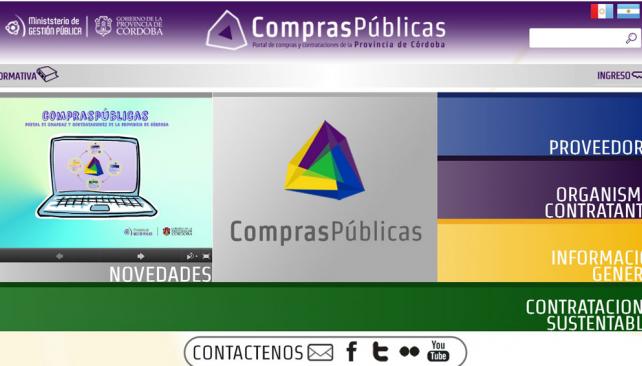 #1
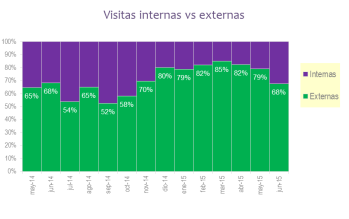 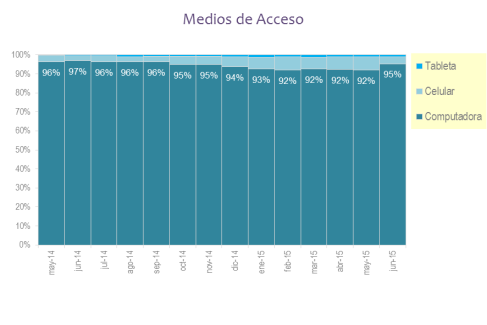 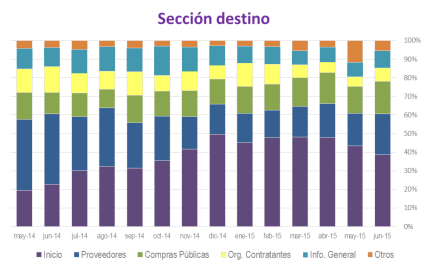 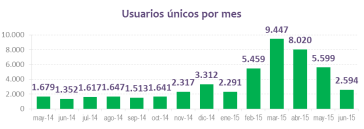 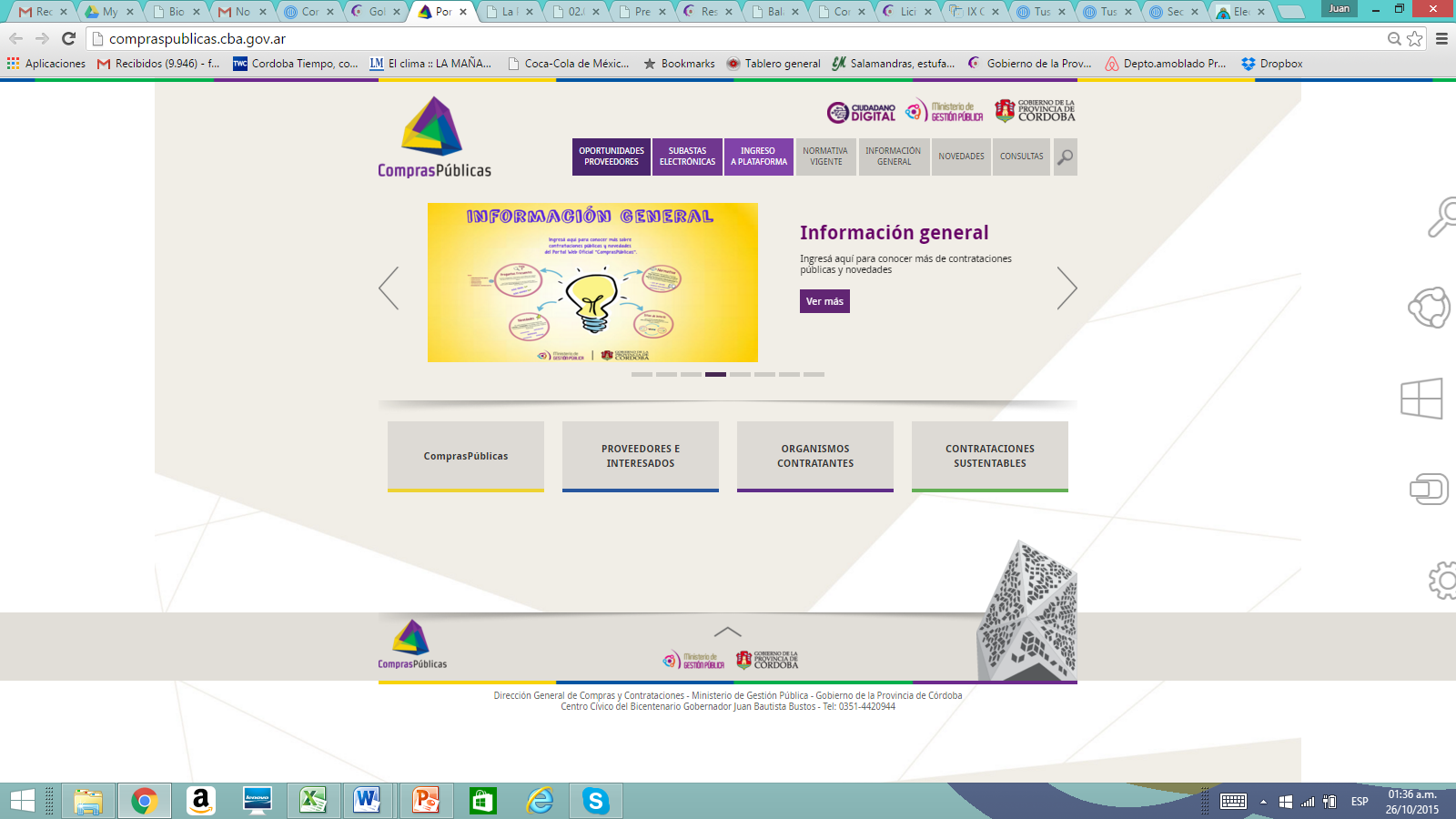 #2
Desde la puesta en marcha del Portal a hoy ya se realizó una actualización a partir de encuestas y seguimiento de indicadores_
El Portal Web_
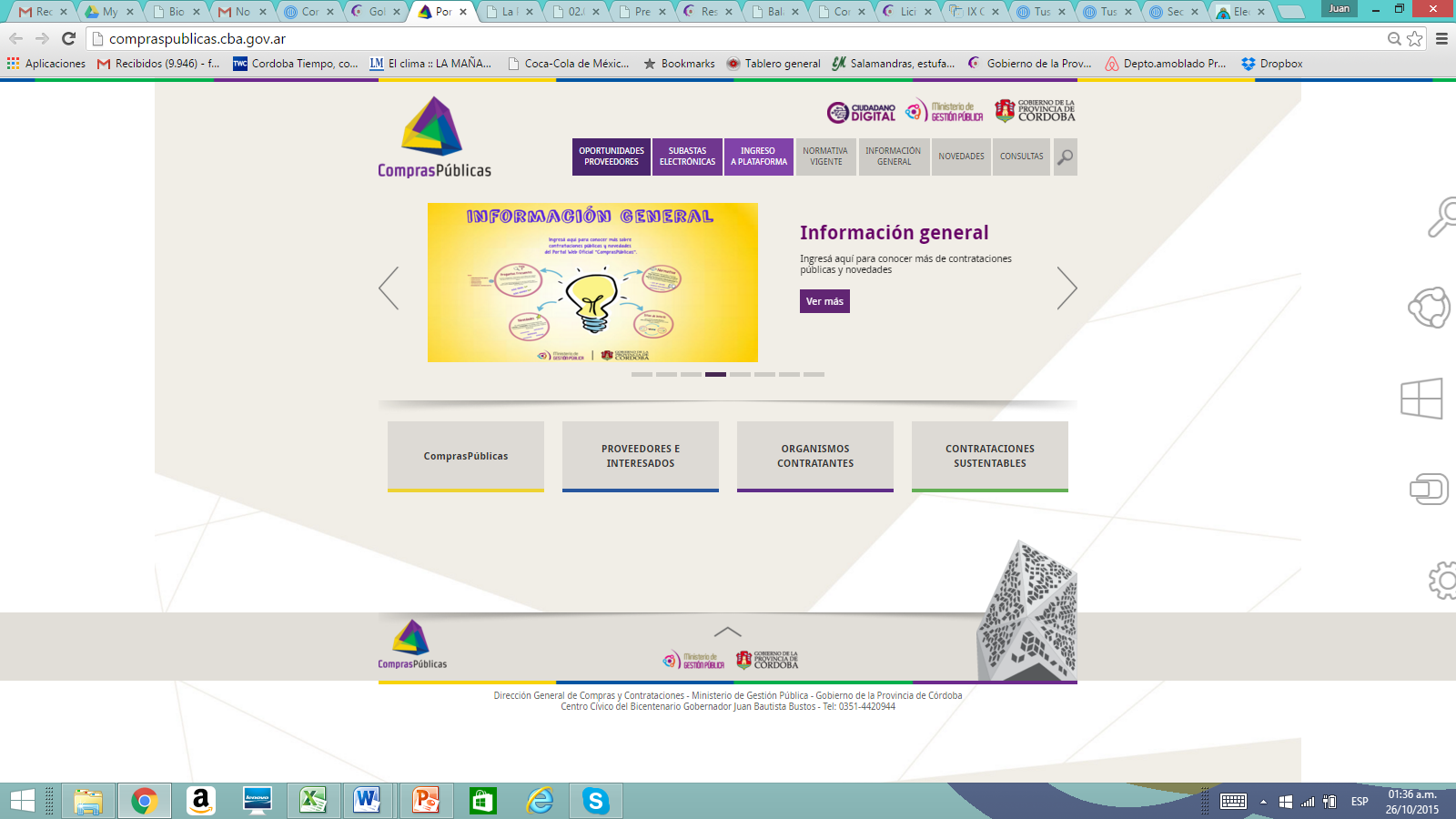 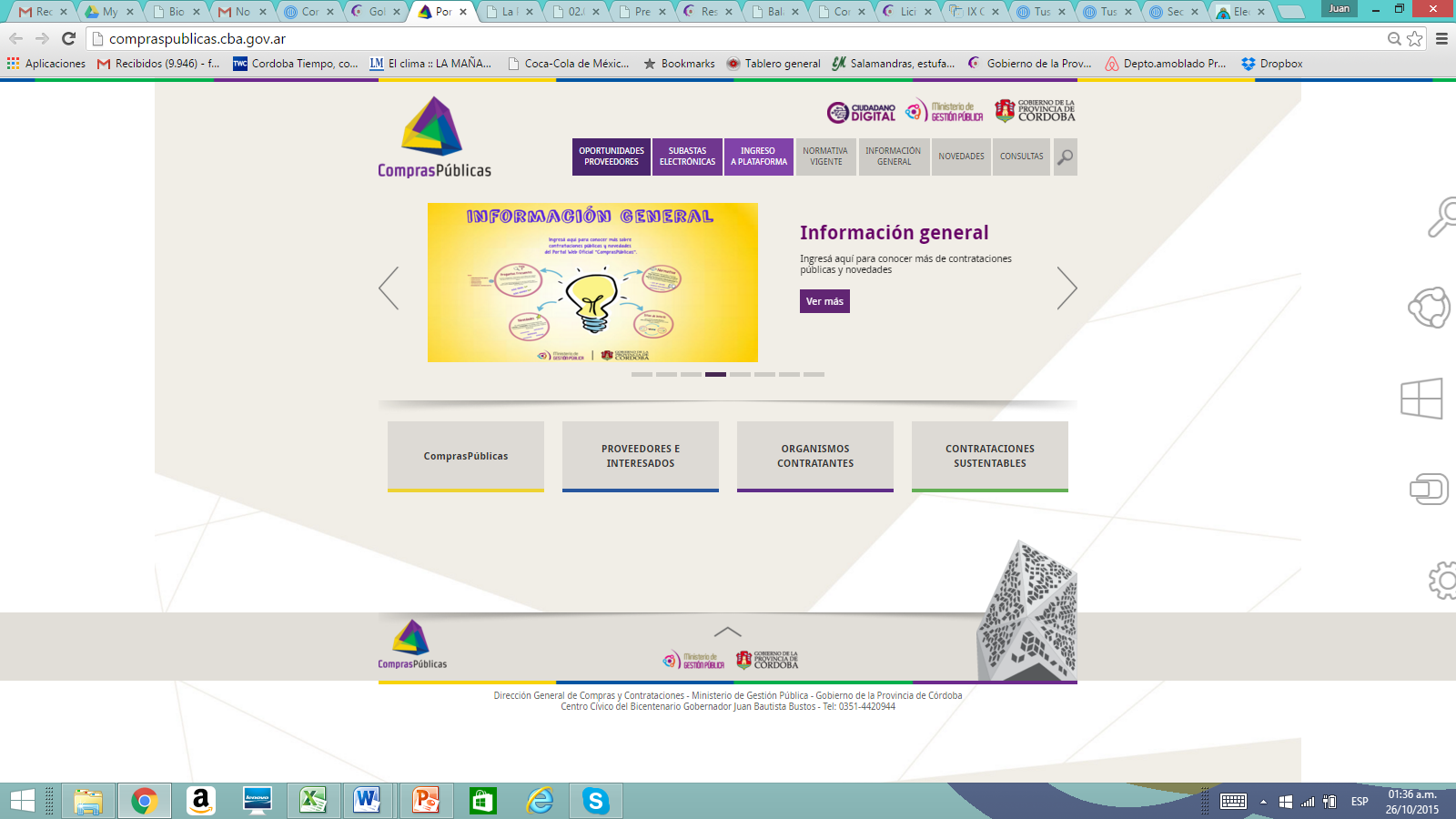 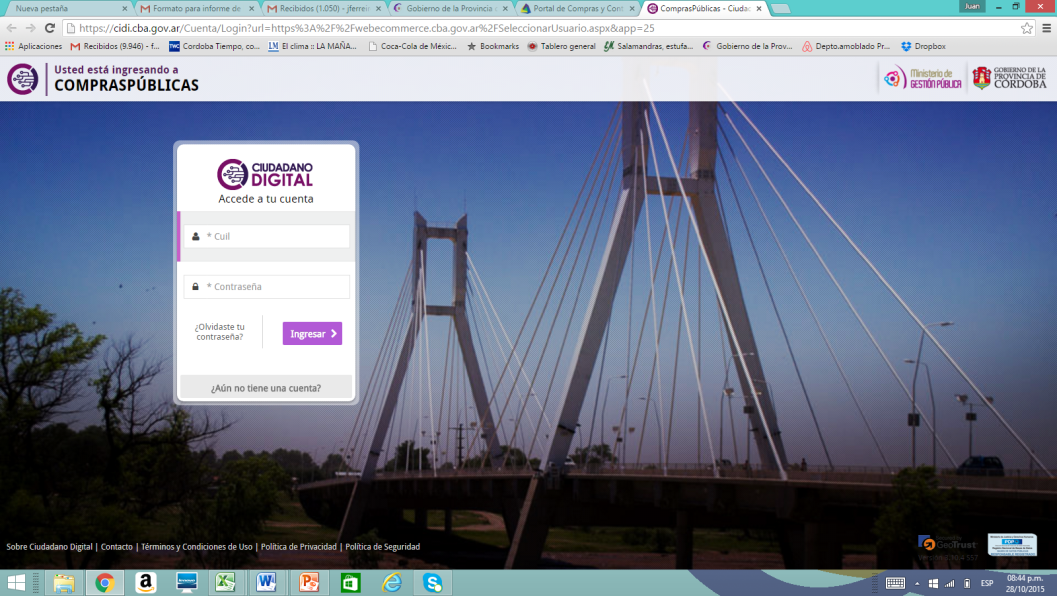 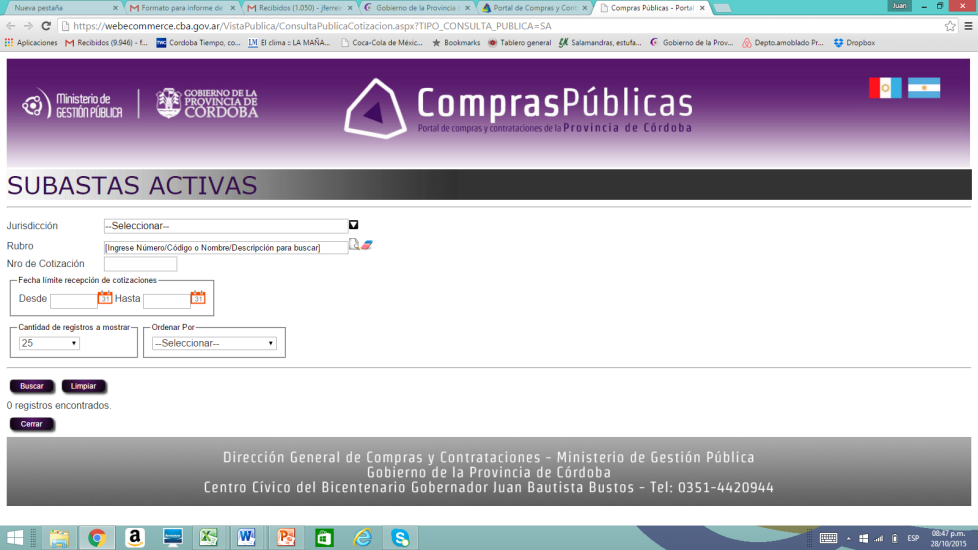 ¿Cómo se realiza el seguimiento del esquema de compras?
Observatorio de compras_
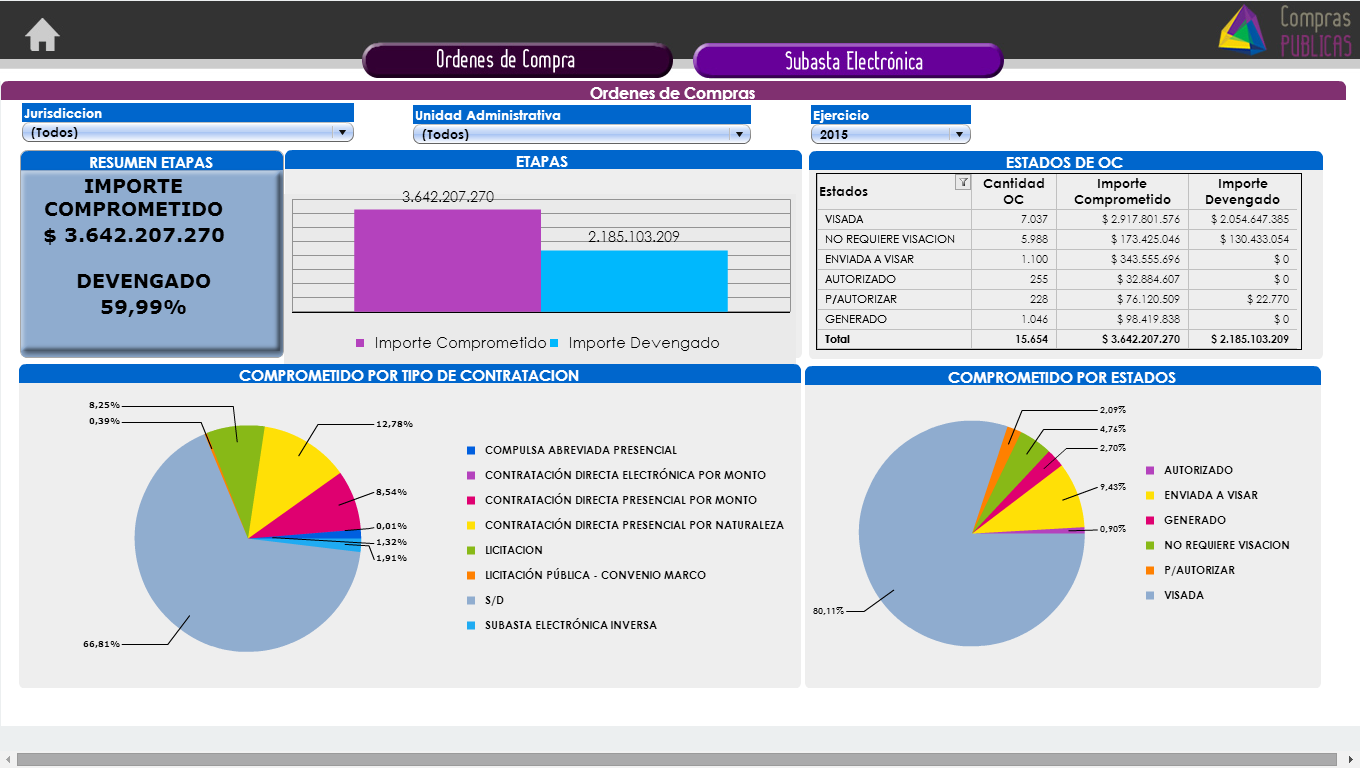 Info financiera +
info de cantidades 
+ 
cualitativa_
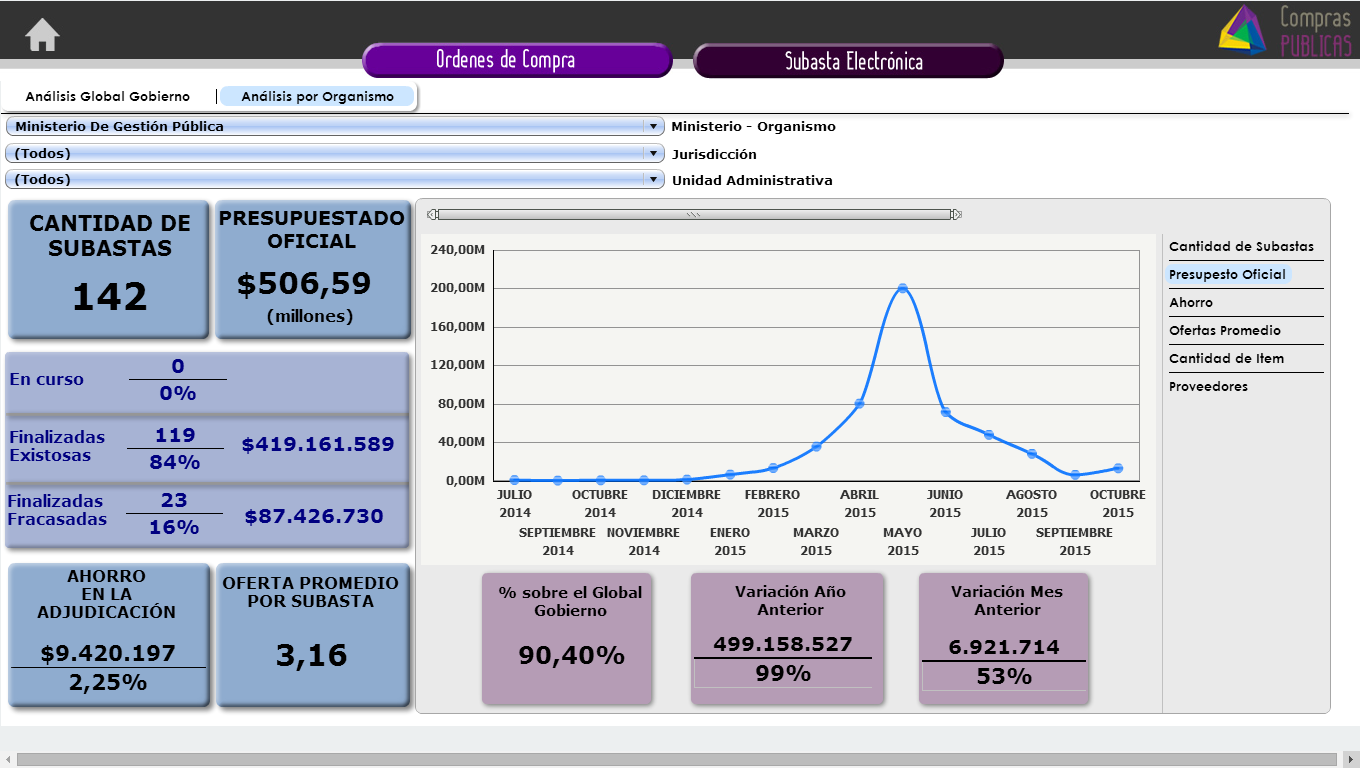 Mediante herramienta de BI se construyó un DWH_
Observatorio de compras_
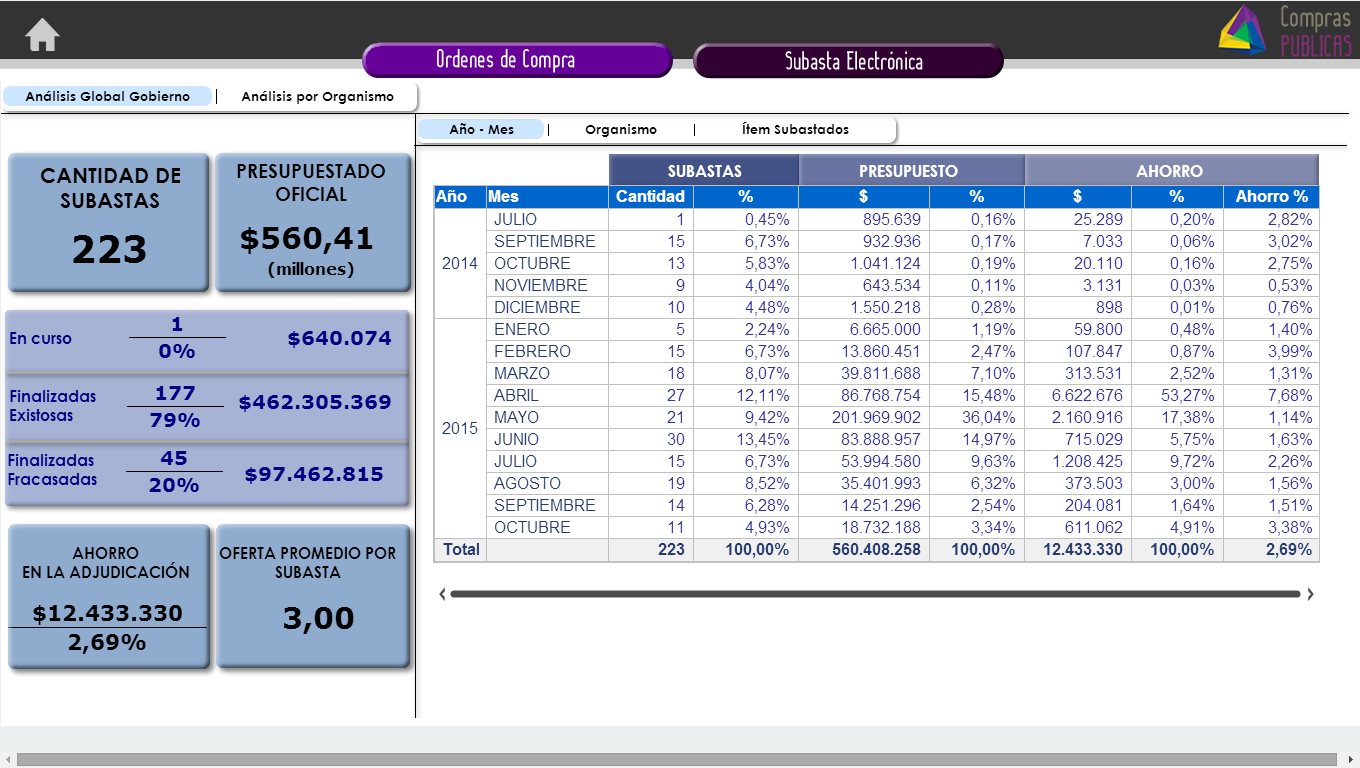 Se analizan las ordenes de compras y cotizador de subastas_
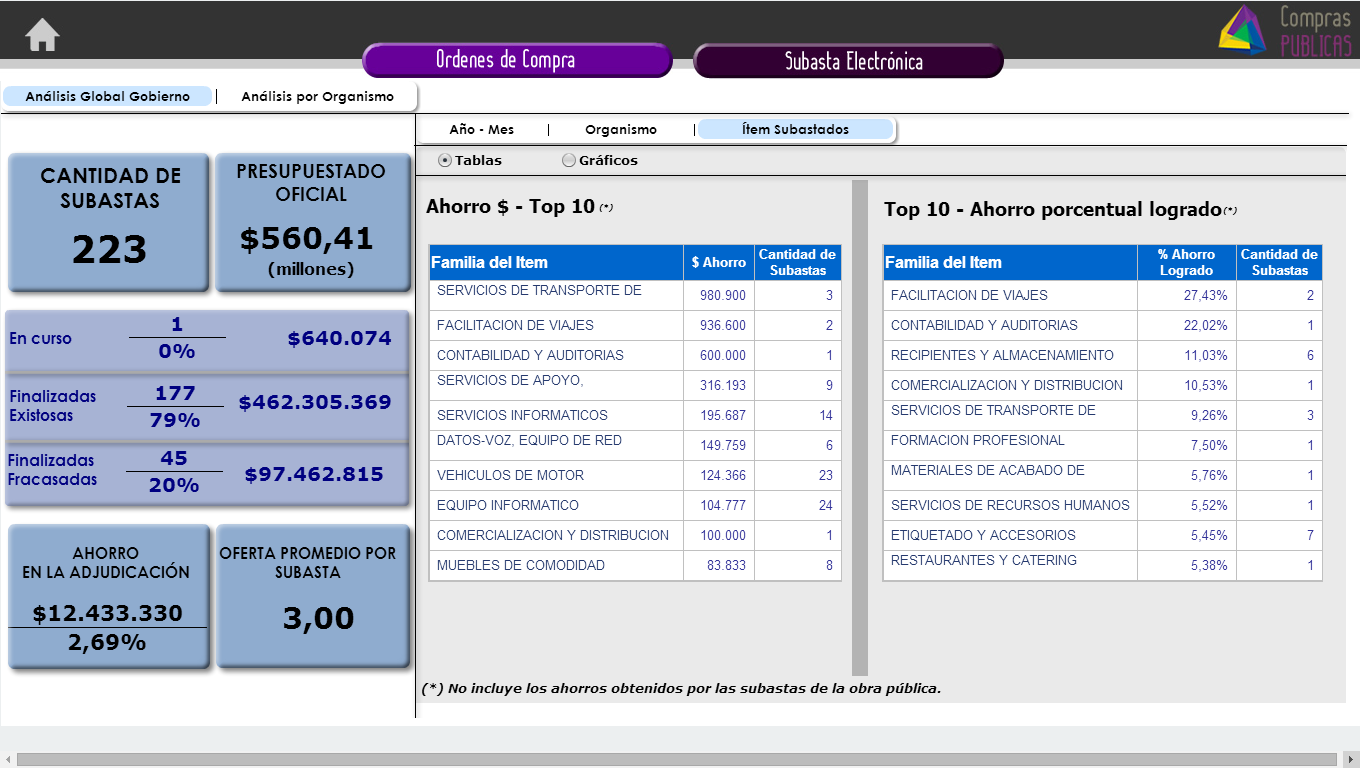 Tableros de gestión del esquema de compras_
Observatorio de compras_
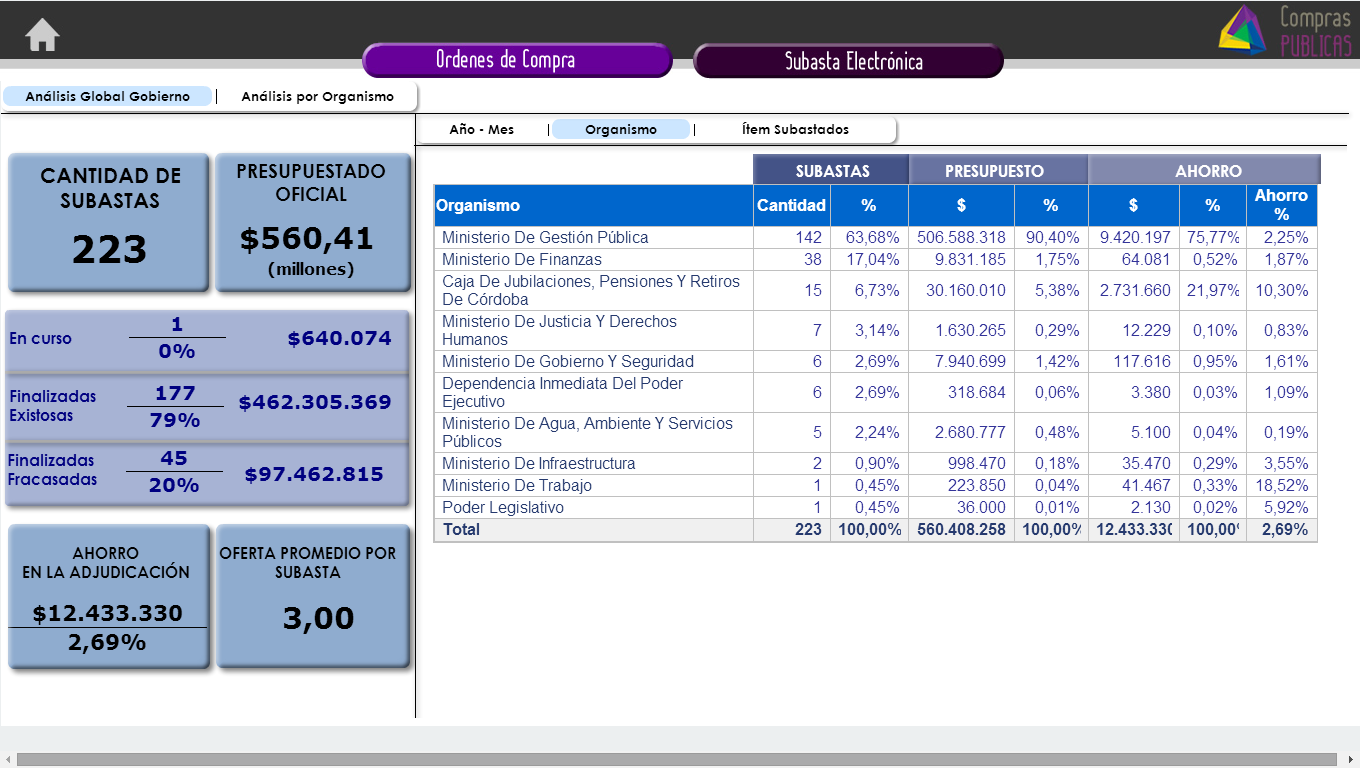 Info de gestión sobre etapa del proceso de las SE abiertas_
Algunos de los problemas que surgieron_
Capacitaciones a destiempo_
	Redacción prematura de procedimientos_
		Reportes del sistema para expediente 		no consensuados_

Técnicos:

Precio vil / error en oferta en subasta_
Monitoreo sistema [Robot]_
Representación conjunta_
Lecciones aprendidas
Equipo unido y técnicamente sólido [inclusive dinámicas grupales]_
Correcta identificación de GI  Entender la importancia de los proveedores_
Comunicación fluida 
y DOCUMENTADA_
Planificación y seguimiento periódico_
Cuidar el alcance del proyecto_
Muchas gracias!


Cr. Juan Esteban Ferreiro
jferreiro@cba.gov.ar
ferreiroj@gmail.com